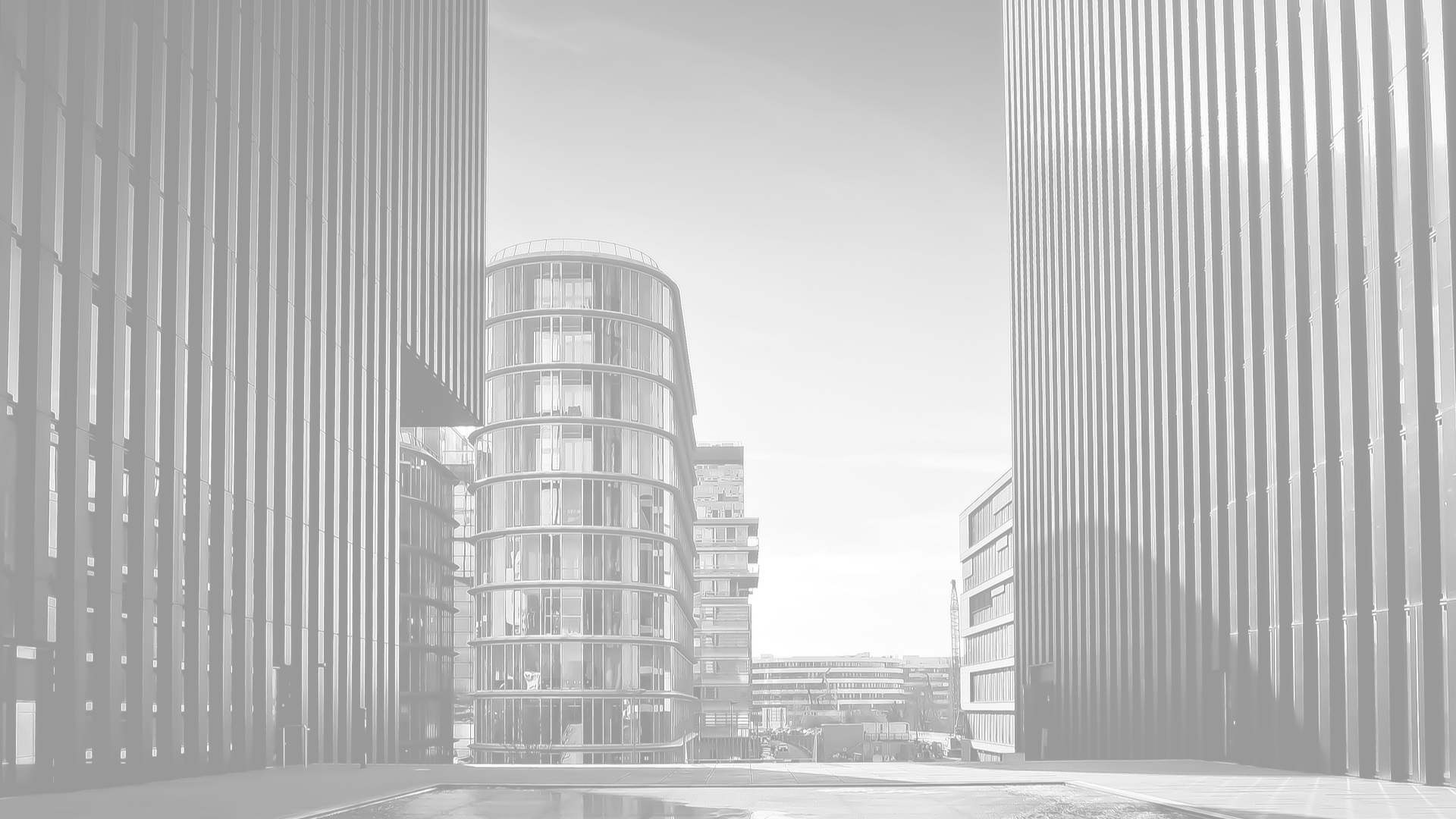 Kursdag 4 del 2
Gjennomgang av Prosjekt og ordre

Prosjekt og Ordre
Gjennomgang av de forskjellige delene på prosjekt og ordre
Hvordan opprette et prosjekt
Hvordan opprette en kunde
Hvordan opprette en ordre
Importer inngående faktura
Lage manuelle pakksedler
Føre timer i Contracting
Timeføring i SC Mobil
Fører varer i SC Mobil


Oppgaver
Opprette et prosjekt
Opprette en ordre
Legge inn ny kunde ved opprettelse av ordre
Ta inn og godkjenne faktura i regnskapsystem
Kontrollere at faktura er kommet inn på ordre
Føre timer i Contracting på 3 ansatte.
Legge til timer og produkter i SC Mobil (synk før og etter).
Sjekk at timer og materiell er kommet til ordren.
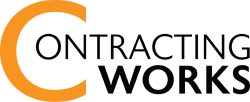 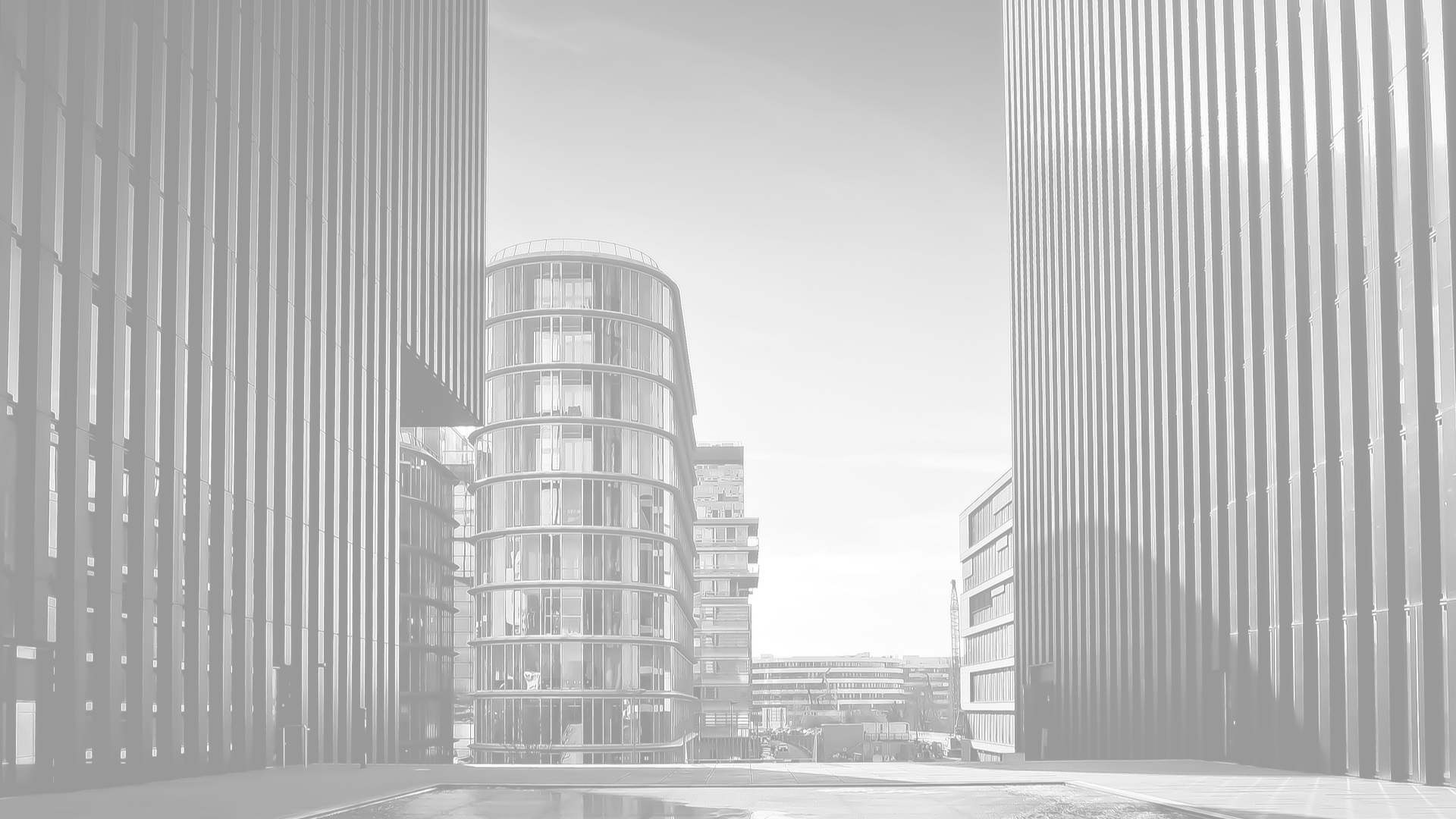 Oppgave
Det er viktig at vi legger innformasjonen, slik jeg har beskrevet i oppgavene. Vi skal bruke dette senere i kurset.
Prosjekt
Opprett et prosjekt.
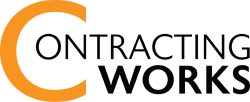 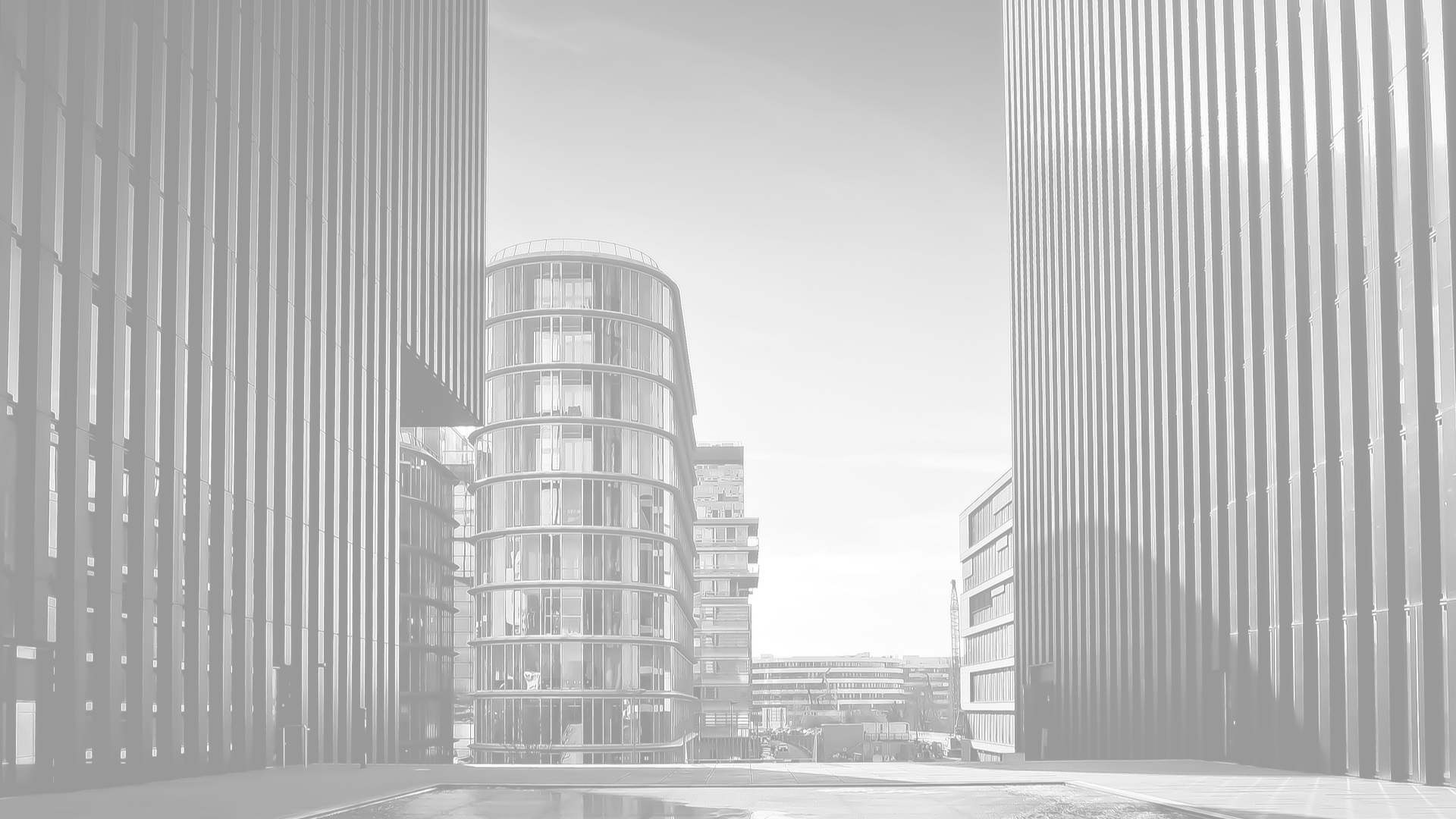 Oppgave
Det er viktig at vi legger innformasjonen, slik jeg har beskrevet i oppgavene. Vi skal bruke dette senere i kurset.
Ordre
Opprett et ordre og kunde
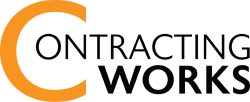 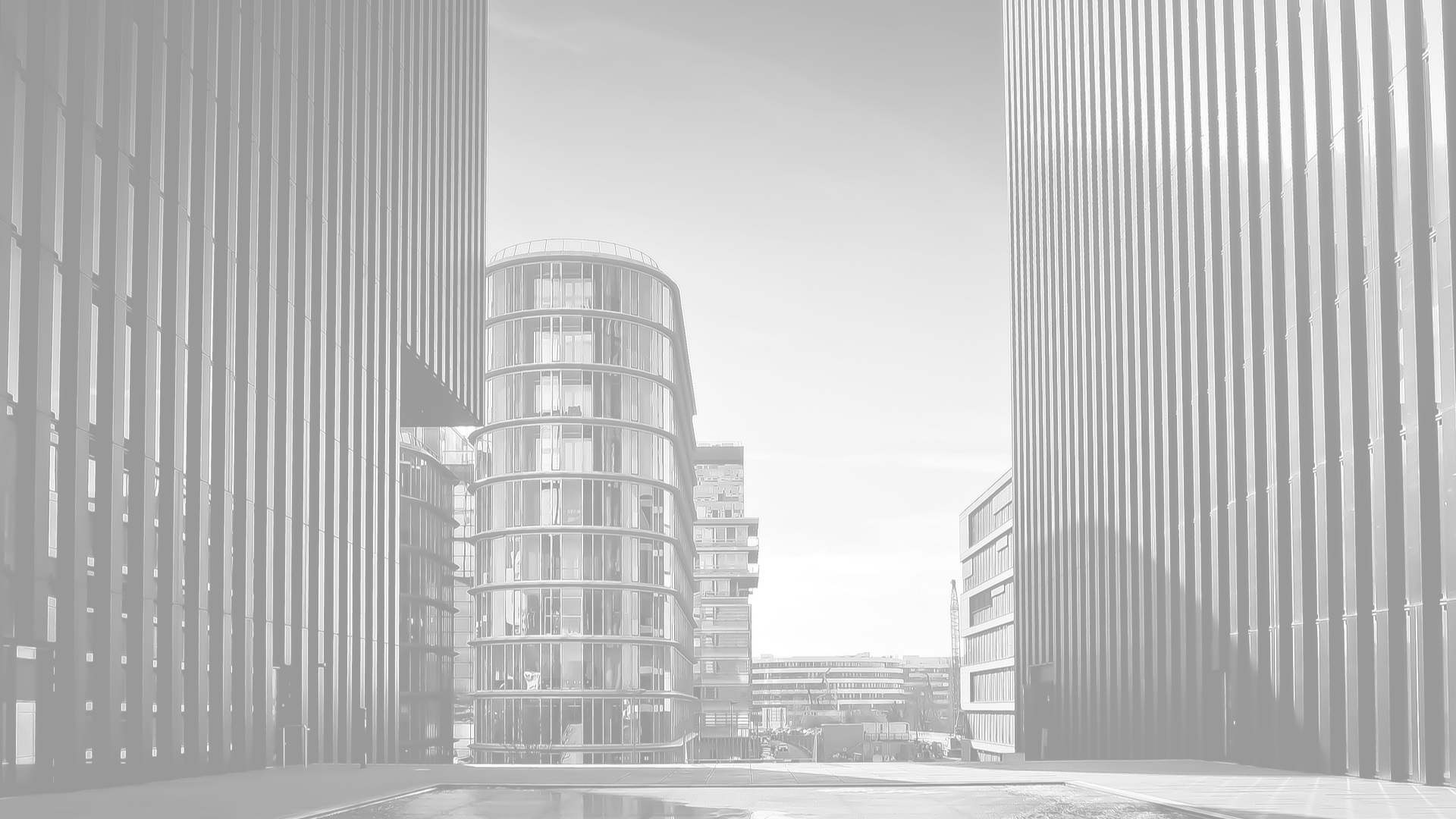 Oppgave
Det er viktig at vi legger innformasjonen, slik jeg har beskrevet i oppgavene. Vi skal bruke dette senere i kurset.
Import av inngående faktura
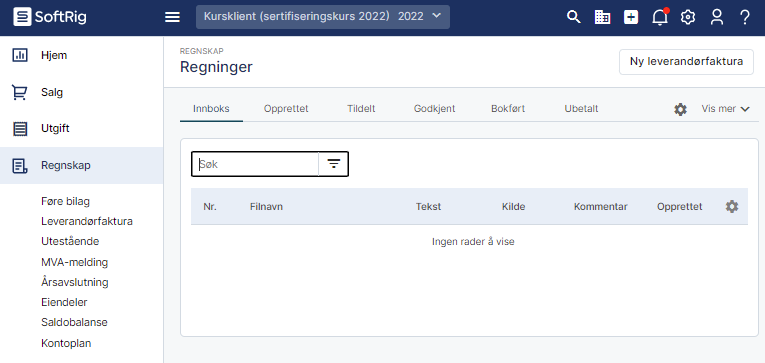 Gå i økonomisystem og last inne inngående faktura.

Bruk faktura «Invoice 1102221001»
Ligger i kursmappen.

NB. Husk å påfør riktig avdeling i POG før godkjenning.

Faktura må bokføres i økonomisystemet før den blir lest inn til Contracting
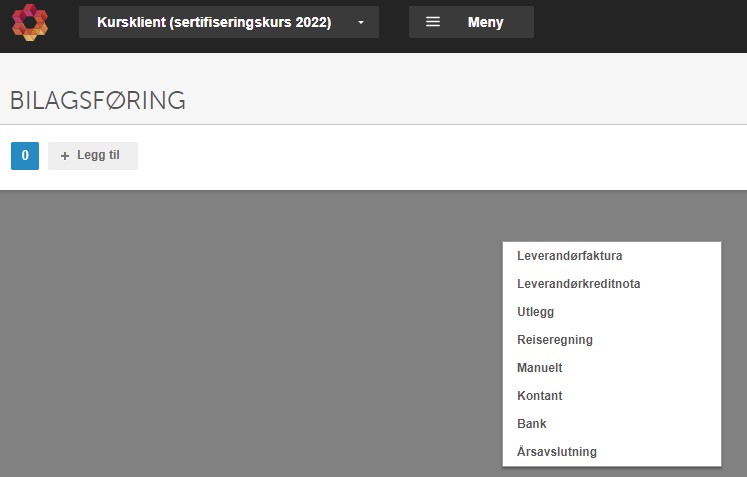 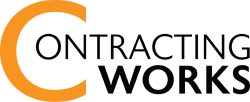 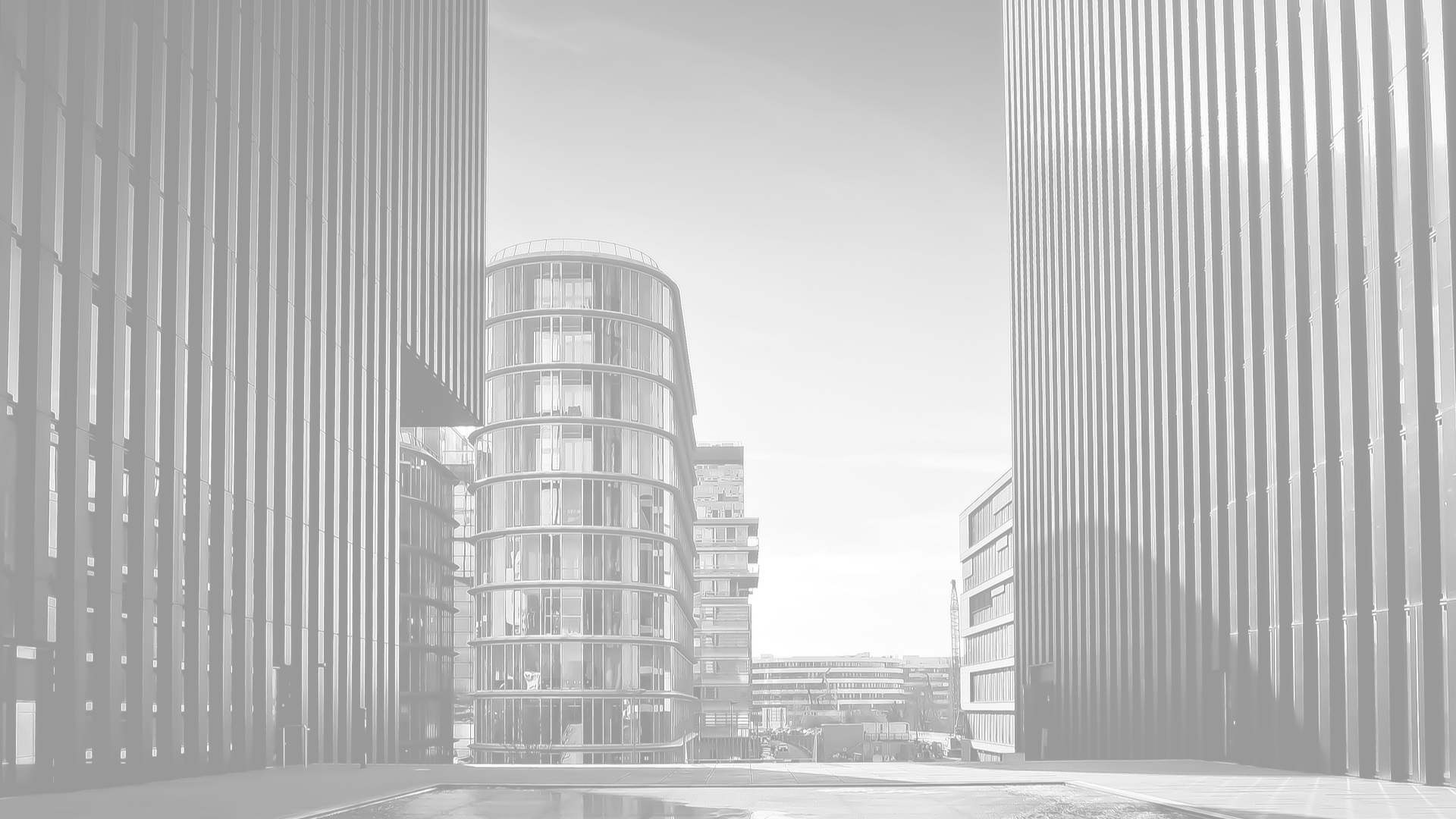 Oppgave
Det er viktig at vi legger innformasjonen, slik jeg har beskrevet i oppgavene. Vi skal bruke dette senere i kurset.
Timeføring Contracting
Før disse timene på ordren
Føring SpeedyCraft
Før inn timer i SC




Legg til produkter
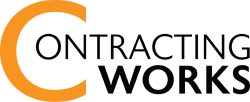 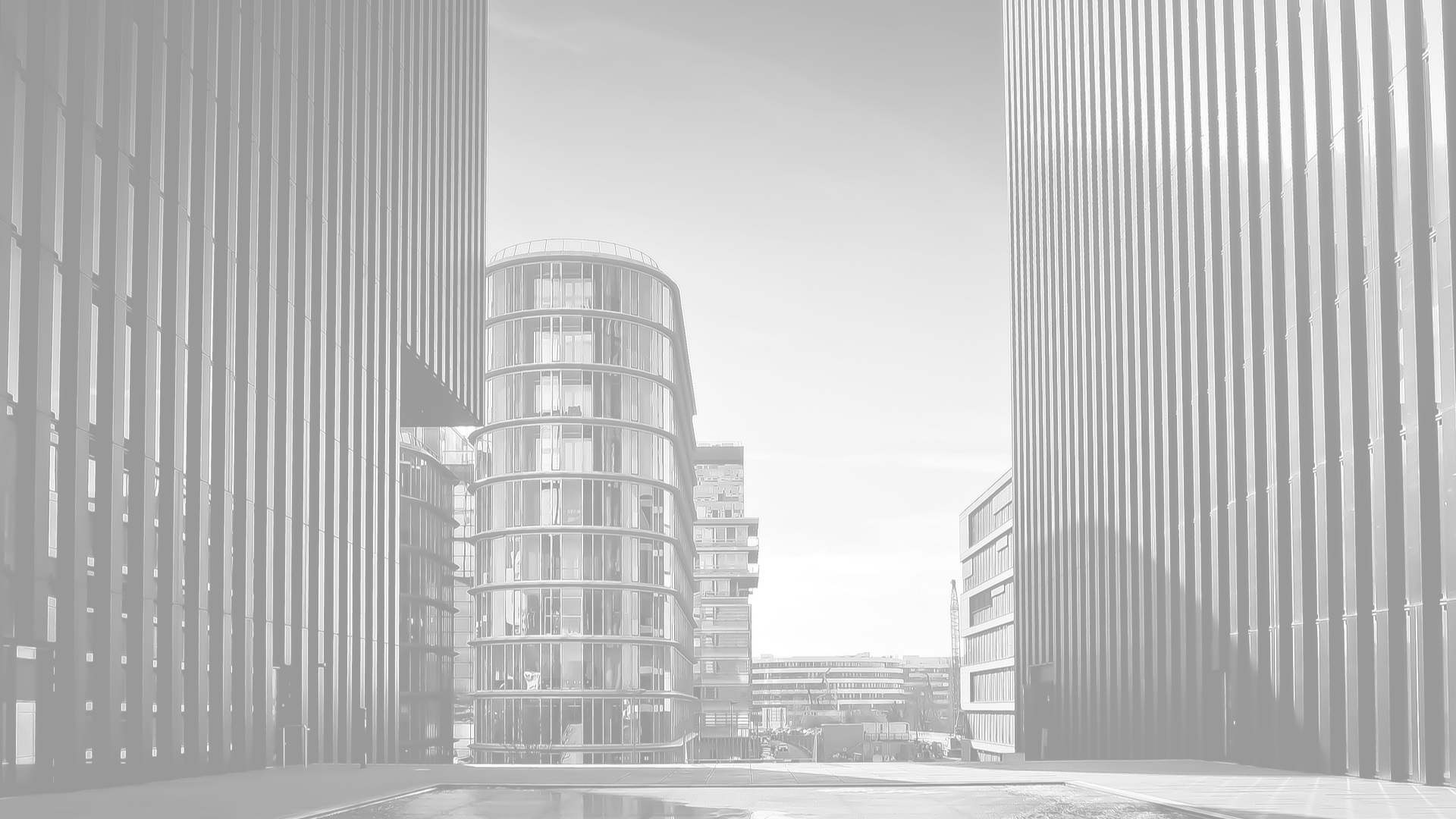 Oppgave
Det er viktig at vi legger innformasjonen, slik jeg har beskrevet i oppgavene. Vi skal bruke dette senere i kurset.
Resultat på ordren
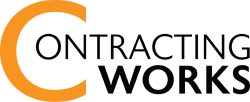